Appendix A:
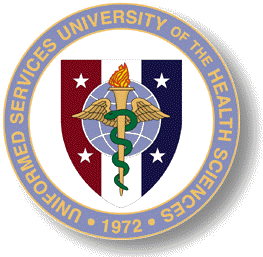 Slide Sets 1.1
Early Goal Directed Therapy
Begin within 6 hours for sepsis
Begin immediately for hypotension or lactate > 4
Do NOT delay for ICU admission!
Goals:
Central Venous Pressure 8-12
Mean Arterial Pressure >65
Urine Output>0.5mL/kg/hr
Central Venous (SVC) oxygen Saturation >70% or Mixed Venous oxygen Saturation >65%
Slide Set 1.1
Early Goal Directed Therapy
Crystalloids or Colloids
Crystalloid start @ 1000ml/30min
Colloid start @ 300-500ml/30min
Crystalloids no worse than colloids and less expensive
Increase rate for tissue hypoperfusion
Decrease rate for increased cardiac filling pressures without hemodynamic improvement
Slide Set 1.1
Appendix A:
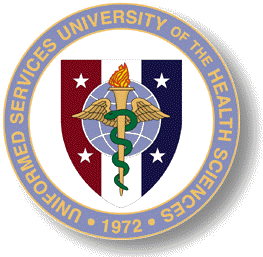 Slide Sets 1.2
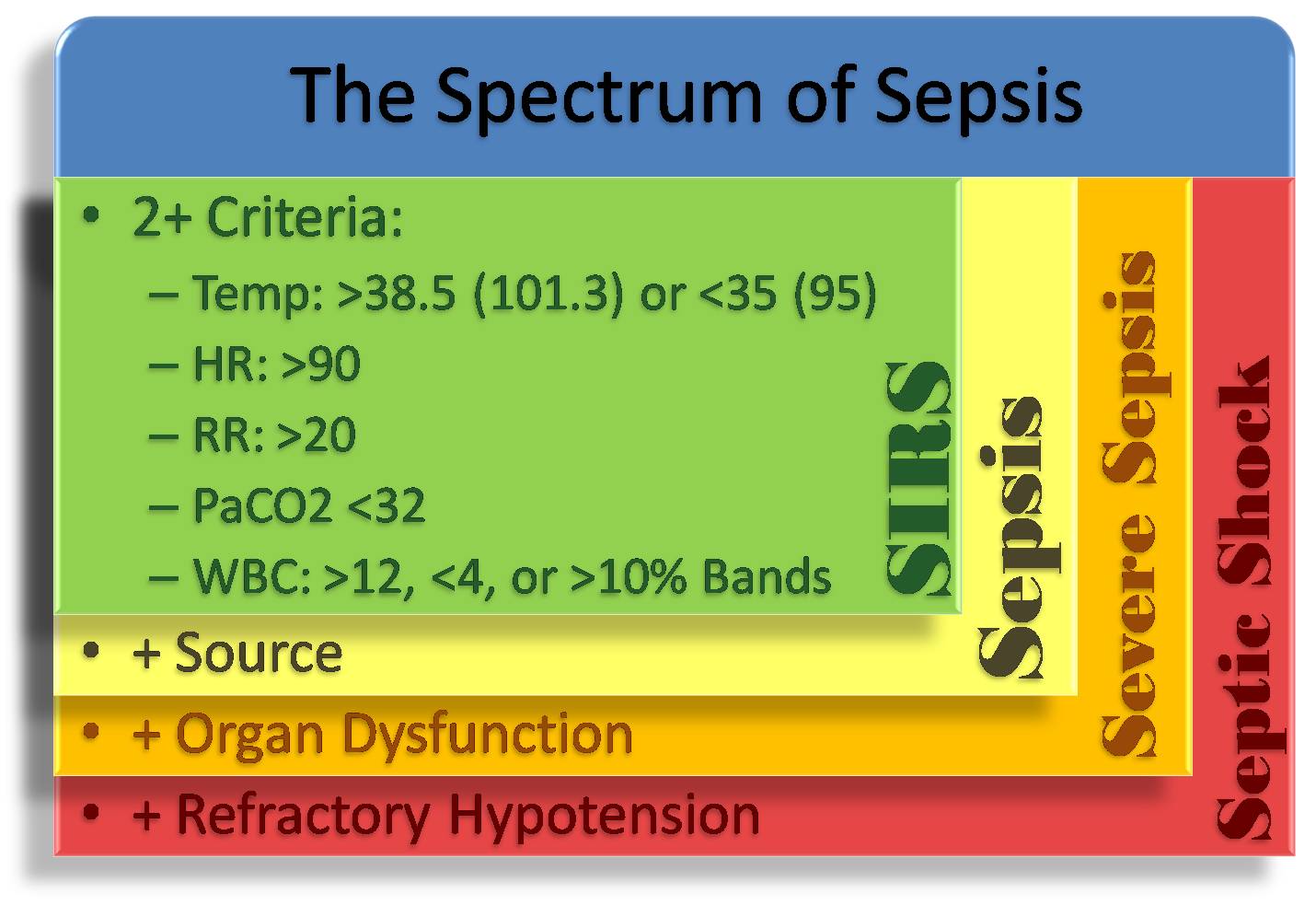 “Multiple Organ Dysfunction Syndrome”

Increasing number of impaired systems correlates w/ higher mortality


Parameters to Monitor:Pulmonary - PO2/FiO2 ratioRenal – Serum Creatinine
Hematologic – Platelet count
Neurologic – Glasgow Coma Scale
Hepatic - Serum Bilirubin
Cardiac - Pressure Adjusted HR
“Refractory Hypotension”

Mean Arterial Pressure <60 after adequate IV fluid resuscitation
“Adequate IV fluid resuscitation”

20-30 ml/kg Starch
or
 40-60 ml/kg NS
“Organ Dysfunction”
Neuro:
Altered
SIRS
Severe Sepsis
Sepsis
Septic Shock
• + Source
MODS
• + Organ Dysfunction
• + Refractory Hypotension
• + High Mortality Rate
Slide Set 1.2
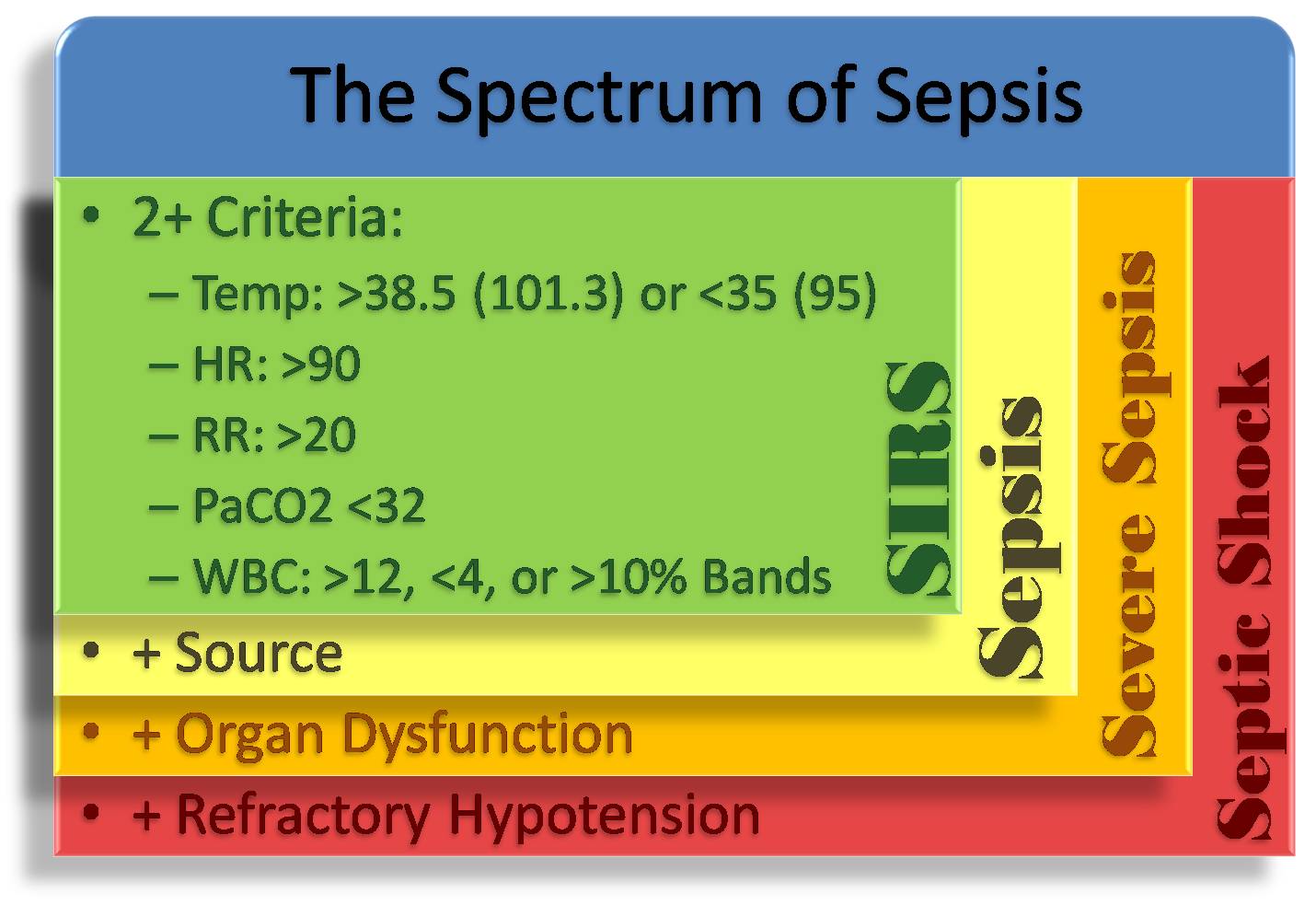 2+ Criteria:
   -Temp >38.5C (101.3 ) or < 35 C (95) 
   -HR > 90 beats per minute
   -Respiratory Rate > 20 breaths per minute
   -PaCo2 < 32
   - White Blood Cell Count > 12k, <4k or 
      >10% bands
SIRS
Slide Set 1.2
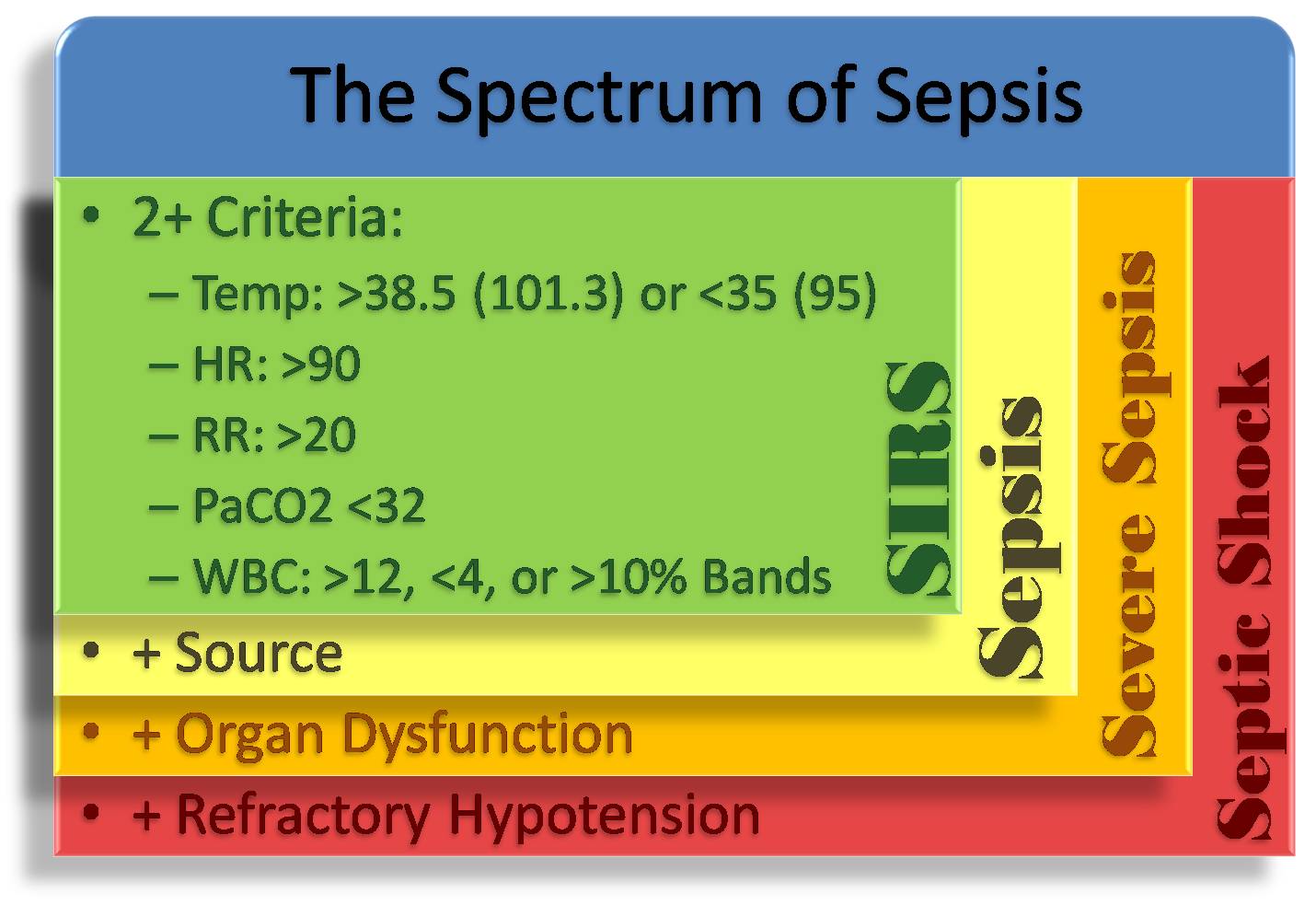 “Source”

A positive culture or Gram stain (blood, urine or sputum)
or
Visual evidence of infection (i.e. purulent wound)
SIRS
Sepsis
Slide Set 1.2
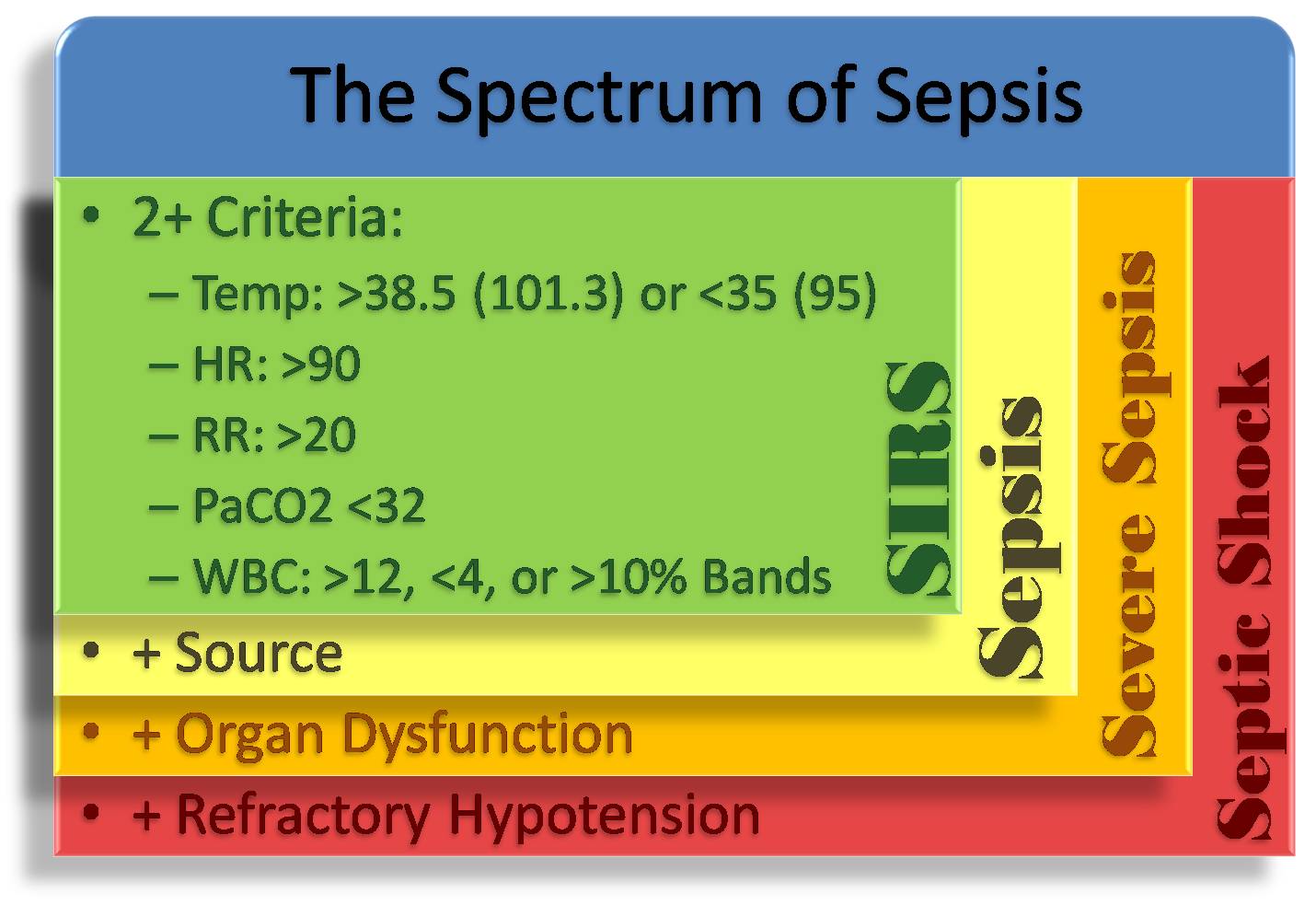 Neuro:
Altered Mental Status
Abnormal EEG

CVS:
Cardiac dysfunction on echocardiogram
Lactate >2

Pulm:
Acute Lung Injury
ARDS



Renal:
Urine Output <0.5mL/kg 
for 1hour

Heme:
Platelet  <100k
Disseminated Intravascular Coagulation

Derm:
Capillary refill > 3 sec
Mottled skin
“Organ Dysfunction”
SevereSepsis
SIRS
Sepsis
Slide Set 1.2
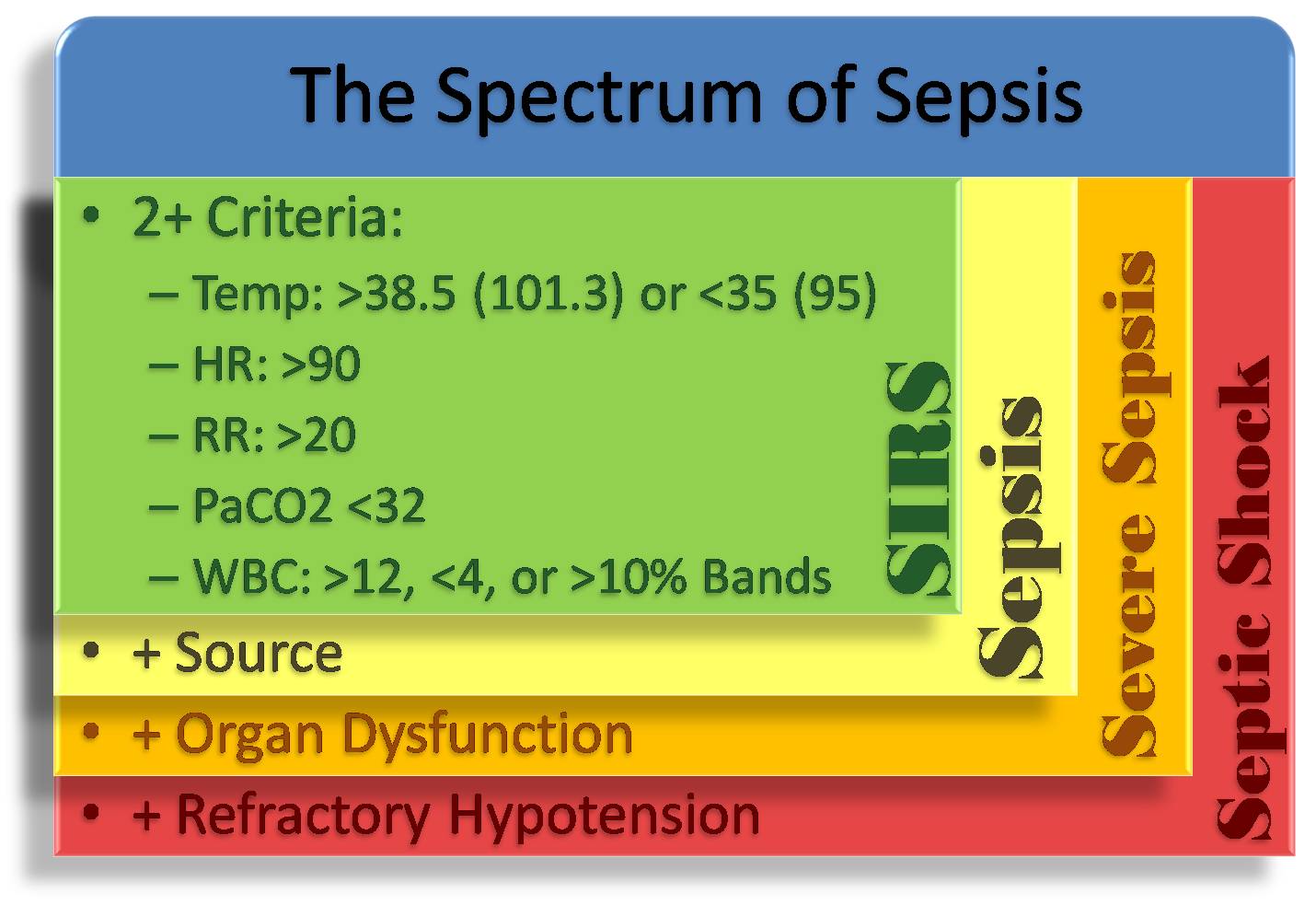 “Refractory Hypotension”

Mean Arterial Pressure <60 after adequate IV fluid resuscitation(MAP < 80 in a patient with history of hypertension!)
“Adequate IV fluid resuscitation”

20-30 ml/kg Starch
or
 40-60 ml/kg NS
Septic Shock
Slide Set 1.2
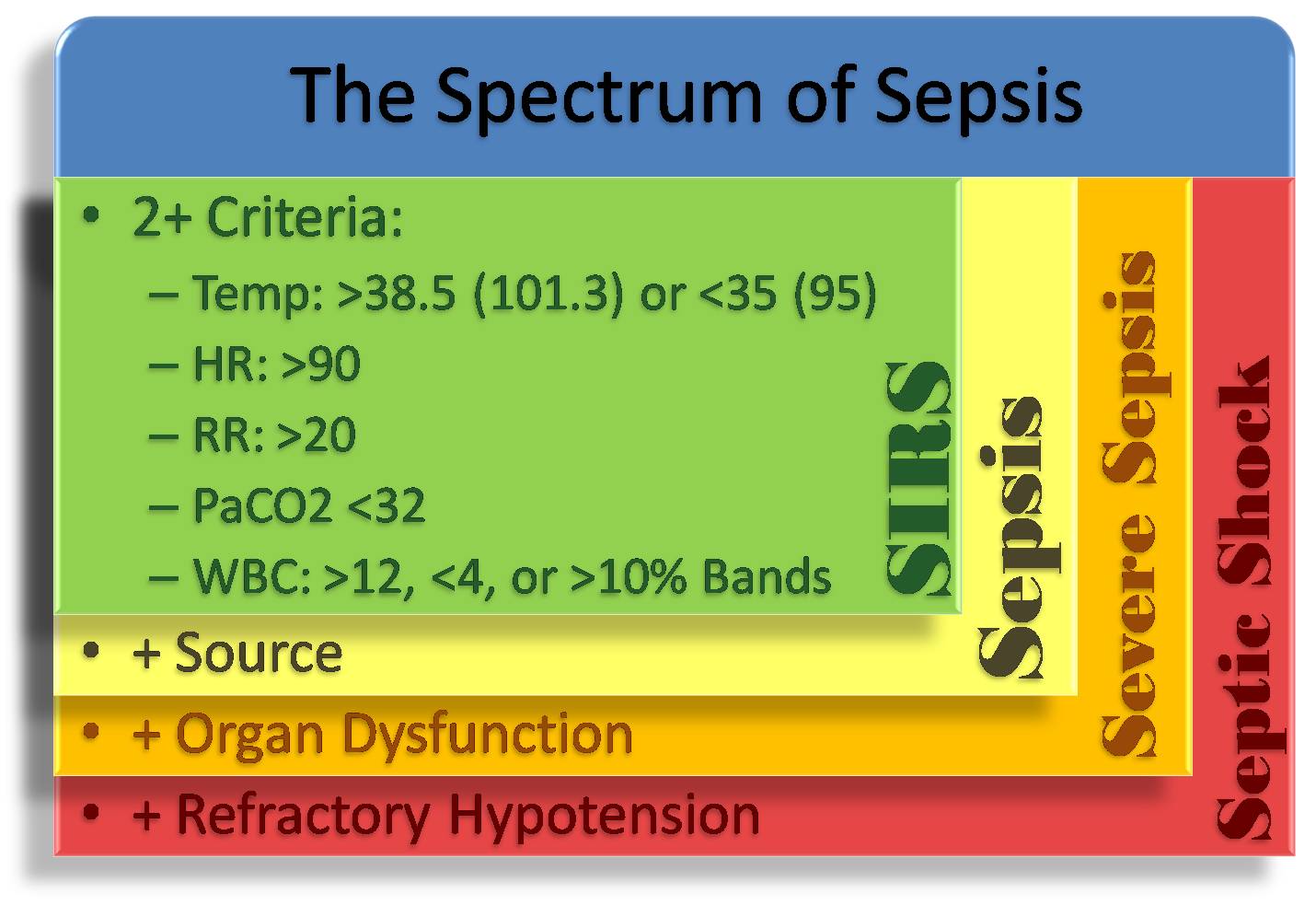 “Multiple Organ Dysfunction Syndrome”

Increasing number of impaired systems correlates w/ higher mortality


Parameters to Monitor:
Pulmonary - PO2/FiO2 ratioRenal – Serum Creatinine
Hematologic – Platelet count
Neurologic – Glasgow Coma Scale
Hepatic - Serum Bilirubin
Cardiac - Pressure Adjusted HR
MODS
Slide Set 1.2
Appendix A:
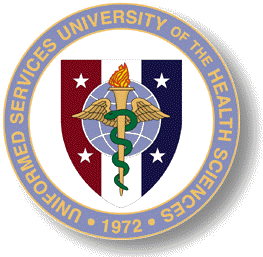 Slide Sets 2.1
Physiology
Note: These physiologic response mechanisms are the host’s response to an infection, not the actions of the infection itself!
Cardiovascular:
Vasodilation
Increased microvascular permeability
Pulmonary:
Interstitial/alveolar edema
V/Q mismatch
GI:
Fasting, bacterial overgrowth, aspiration/translocation
Liver dysfunction impairs clearance of toxins
Renal:
Acute kidney injury
Depressed ADH
Neuro:
“Critical illness polyneuropathy”
Slide Set 2.1
Hemodynamics
Vasopressors
Goal: MAP >65
Guidelines recognize 2 equal options:
Levophed (NE): 0.5-1mcg/min, max 30mcg/min
Agonist: α1, α2, β1
Vasoconstriction, ↑CO
Dopamine (DA): 1-50mcg/kg/min
Increased incidence of arrhythmic events with dopamine
Dosing/ effect:
Start at 2-4mcg/kg/min
Increased HR/contractility, ↑CO
Potent vasoconstriction at higher doses
For persistent hypotension WITH low CO add:
Dobutamine: 0.5-1mcg/kg/min, max 40mcg/kg/min
Selective β1 agonist
Increased HR/contractility, ↑CO
Slide Set 2.1
Hemodynamics
Stress-Dose Steroids
Controversial!
Only after IVFR and pressors
Hydrocortisone IV: Start at 50mg Q6H, taper over 1-2wks
Recombinant Activated Protein C (Xigris)
“Clinical assessment of high risk of death.”
Transfusion
Target Hgb 7-9 unless known CAD or hemorrhage
Slide Set 2.1
Appendix A:
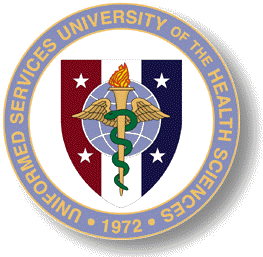 Slide Sets 2.2
Microbiology
Line infection
Staph (MSSA/MRSA)
Biliary tract
E. coli, Klebsiella, Enterococcus
Intraabdominal/Pelvic
B. fragilis
Urosepsis
Aerobic GNR
Slide Set 2.2
Antibiotics
Blood Cultures PRIOR to Antibiotics
Begin as soon as possible when infection is suspected
Broad Spectrum: example regimen
Vancomycin: Gram positive coverage
Meropenem, Levofloxacin: Double pseudomonal coverage when it is  suspected as a pathogen
7-10 Day Course
Other considerations:
Antifungals/antivirals
Acinetobacter
Penicillin allergy
Local antibiogram
Narrow coverage when speciation/susceptability become available
Slide Set 2.2
Targeting the Infection
Persistent fever and elevated WBC despite adequate antibiotic coverage may indicate need for source control
Imaging studies
CXR
CT Abdomen/Pelvis
CT Head/Neck
Source Control
Abscess drainage
Wound debridement
Slide Set 2.2
Appendix A:
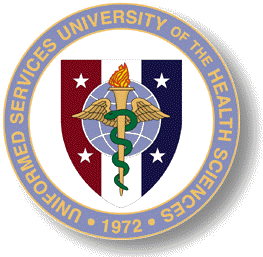 Slide Sets 2.3
GRADE System
Quality of Evidence:
A-High
B-Moderate
C-Low
D-Very Low
Strength of Recommendation:
1 - Strong
2 - Weak
Slide Set 2.3
Surviving Sepsis Campaign:2008 Updated Guidelines
Early Goal Directed Resuscitation (1B)
Fluid Challenge (1C)
Rate Reduction (1D)
Vasopressors (1C)
Dobutamine for low CO (1C)
Stress-Dose Steroids (2C)
Recombinant Activated Protein C (2B)
Transfusion - Goal Hgb 7-9 (1B)

Broad Spectrum Antibiotics
Within one hour (1B)
Blood Cx prior to Abx (1C)
Reassess and Narrow Coverage (1C)
7-10 Day Course (1D)
Imaging studies (1C)
Source Control (1C)
Glycemic Control: FSG <150 (2C)
Hemodialysis (2B)
Slide Set 2.3
Surviving Sepsis Campaign:2008 Updated Guidelines
ALI/ARDS:
Low Tidal Volume (1B)
Limit Plateau Pressure (1C)
Apply PEEP (1C)
Elevate HOB (1B)
Avoid PAC (1A)
Conservative fluid if not in shock (1C)



Protocols for weaning/sedation/analgesia (1B)
Intermittent bolus or daily lightening of sedation (1B)
Avoid Neuromuscular Blockade (1B)
DVT prophylaxis (1A)
Stress Ulcer Prophylaxis:
H2 Blocker (1A)
PPI (1B
Slide Set 2.3
Appendix B:
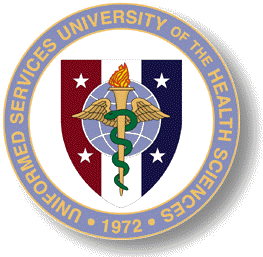 Test Results: Parts I and II
ECG
Test Results: Part I
CXR
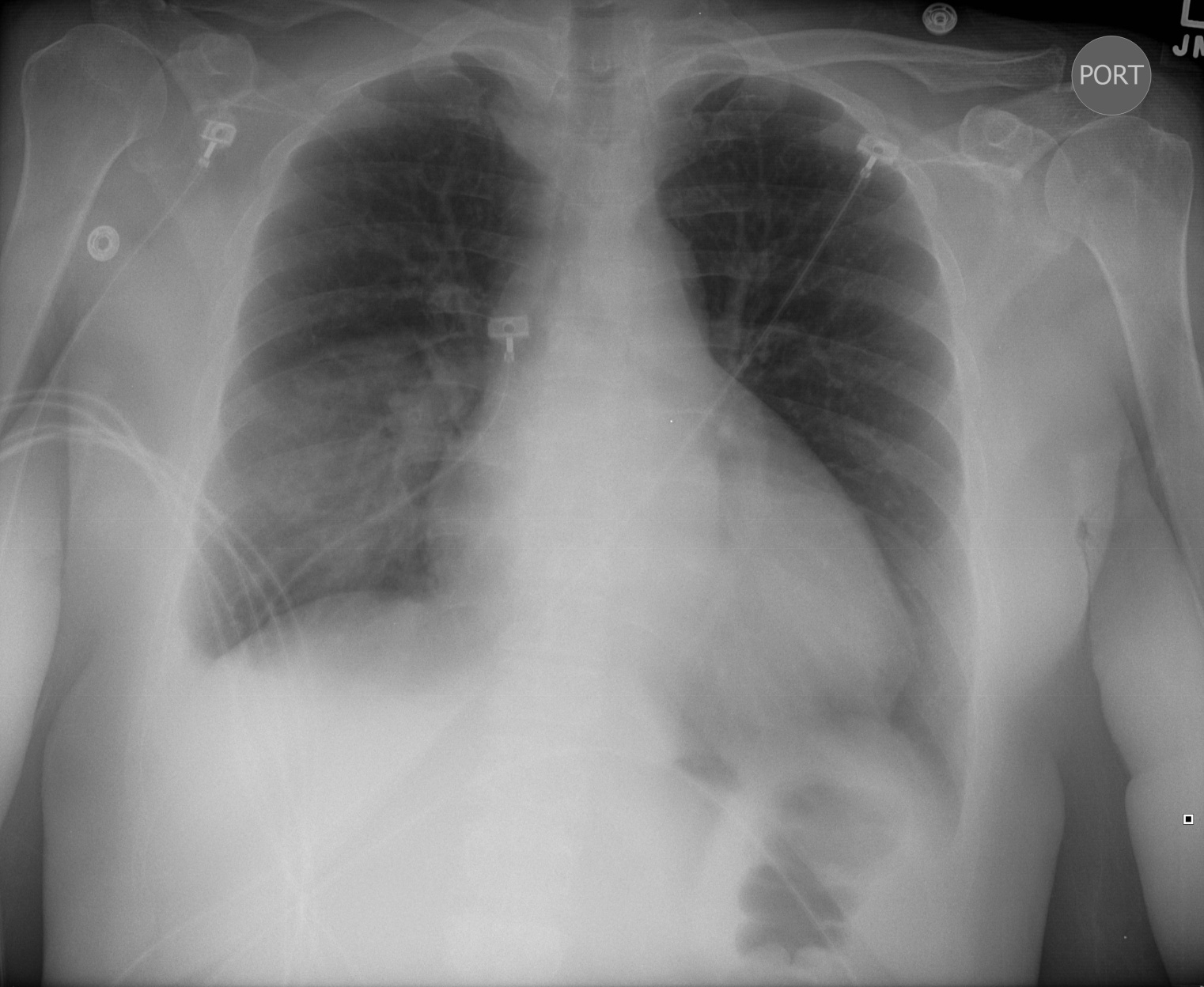 Test Results: Part I
Lab Studies
CBC:

Differential: 91% Neu, 6% Lym, 2% Mono, 8 Bands, 2 Segs

BMP:

Urinalysis:
Appearance: Clear, straw colored
Glucose/protein/ketones/nitrites/leukocyte esterase: Negative
Bacteria/WBC: None
ABG: pH 7.30, PaCO2 31, PaO2 75, HCO3 14
Lactate: 4.7
13.0
19.1
214
38.2
140
110
29
214
4.5
12
1.4
Test Results: Part I
Lab Studies
Gram Stains:
Blood: Gram negative rods and gram positive cocci in clusters
Sputum: Gram negative rods and gram positive cocci in clusters
Urine: No organisms
Cultures/Speciation/Sensitivities: Pending
Test Results: Part II
Appendix C:
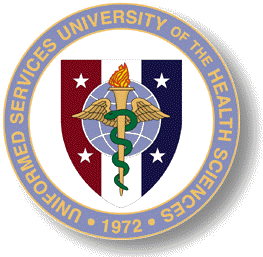 Sepsis Bundle Example
Sepsis Bundle example
SIRS Criteria 
 -Temp >38.5C (101.3 ) or < 35 C (95) 
   -HR > 90 beats per minute
   -Respiratory Rate > 20 breaths per minute
   -PaCo2 < 32
   - White Blood Cell Count > 12k, <4k or >10% bands
YES
NO
Suspected Sepsis
Clinically re-assess q-shift
+ Infectious source
=Sepsis
Initiate Early Goal Directed Therapy
Check Indicators/ Screening Tools:
Sepsis score, Lactate, BP
Lactate < 2, normotensive, no end organ dysfunction
Normotensive, Lactate 2-4, or organ dysfunction
Lactate >4, SBP < 90 , or SBP drop > 30mmHg
=Severe Sepsis
Confirm cultures drawn
Give appropriate antibiotics
Reassess lactate in 8 hours x 1, repeat as needed
Check for end organ dysfunction daily
Confirm cultures drawn and antibiotics given
Aggressive IV fluids
Re-check lactate every 4 hours x 3
Re assess for end organ dysfunction daily
Fluid  Bolus (ex. 20ml/ kg)
Monitor CVP
responsive
No 
response
Parameter
Goal
If
Then
CVP	8-12mmHg		<8	Give NS/ LR bolus until CVP 8-12, continue to monitor
  			>12	No action, go to step 2
Step 1
MAP	60-90mmHg		<60	Arterial line, give pressors, consider random cortisol, 				steroids
Step 2
Goals Achieved		yes	Re check lactate q8 hours x 3
			no	Re-assess steps 1-2. Consider mechanical ventilation